Special Education Program Overview
Education Specialist Credential Programs

Master of Science in Education- Concentration  
    in Special Education


Department of Special Education, revised August 2020
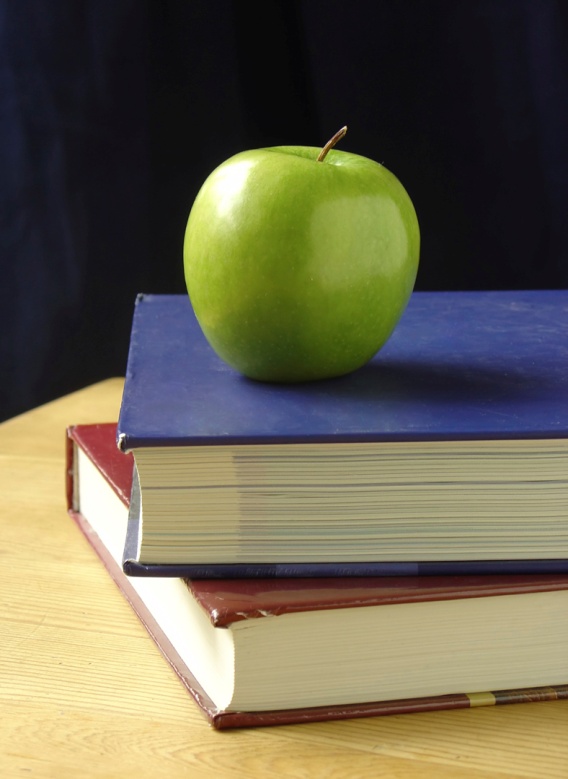 Overview Agenda
College of Education Conceptual Framework
The Admissions Process
Preliminary Credential Program
	- Mild/Moderate, Moderate/Severe and Early Childhood Special Education
	-  Subject Matter Preparation, Prerequisite Coursework, Credential Program,   
         Coursework and Directed Teaching          
Internship Program
Bilingual Authorization
Clear Credential Program
MSE Graduate Program
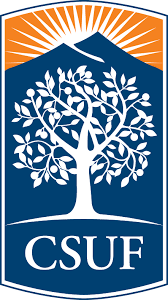 College of Education Conceptual Framework
Mission Statement

Our mission is to teach, to serve, and to engage in scholarship.

We teach our students to be critical thinkers and lifelong learners

We prepare professionals who improve student learning, promote diversity, make informed decisions, engage in collaborative endeavors, maintain professional and ethical standards, and become change agents in their workplaces.

We engage in scholarly work that informs the profession and we serve the education community by providing applied scholarship.
Our Program Completers Are:
SPED Admissions Staff and Faculty
Physical Address: 
	- 2600 E Nutwood Ave. Fullerton, CA 92831 
Mailing Address:
     - P.O. Box 6868- CP-540, Fullerton, CA 92834
Admissions Coordinator:
	- Lori Sadler, MS, lsadler@fullerton.edu 
Admissions Administrative Support Specialist:
	-Lisa Alexander   lalexander@fullerton.edu CP 540 ; (657) 278-4196
Department of Special Education Website:
	- http://ed.fullerton.edu/sped/admissions/cred-sped.php
Create Cal State Apply Application by going to: www.calstate.edu/apply
Cal State Apply
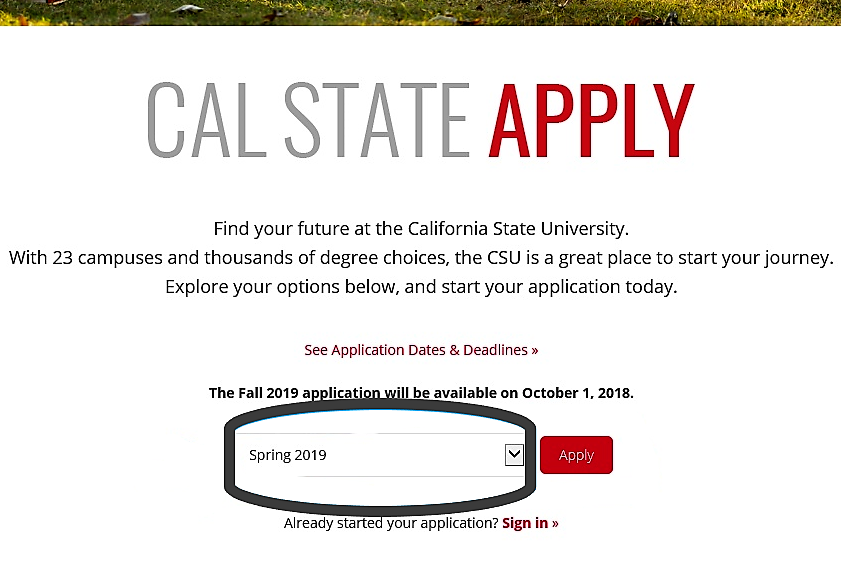 This are needs to be white so it does not affect t
Spring 2021
Cal State Apply
Click “Create an account”
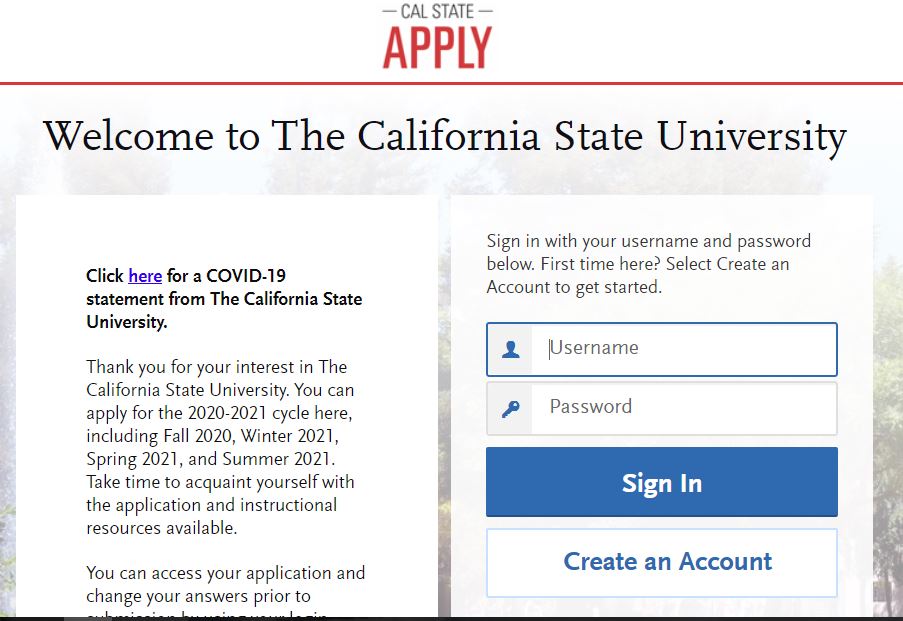 Cal State Apply
Input your name and contact information
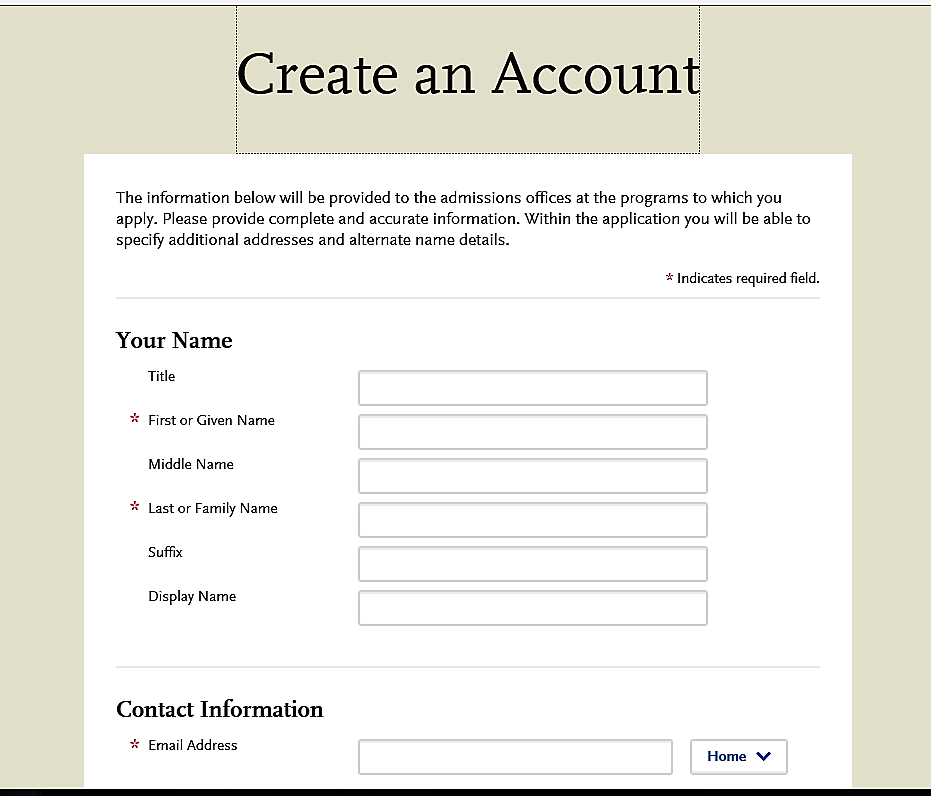 Title
First or Given Name
Middle Name
Last or Family Name
Suffix
Display Name
Cal State Apply
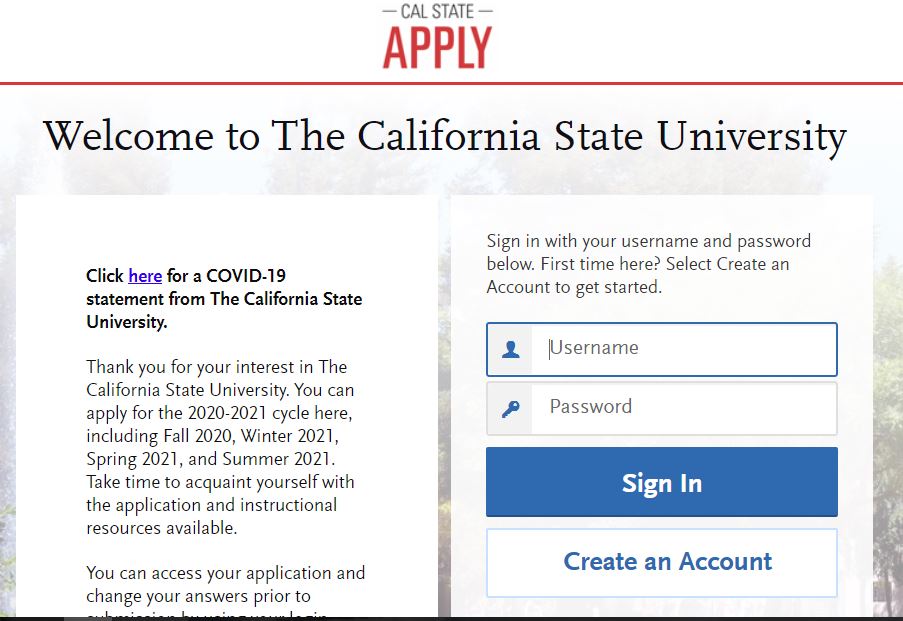 Input username and password
Cal State Apply
Select “Teaching Credential Only”
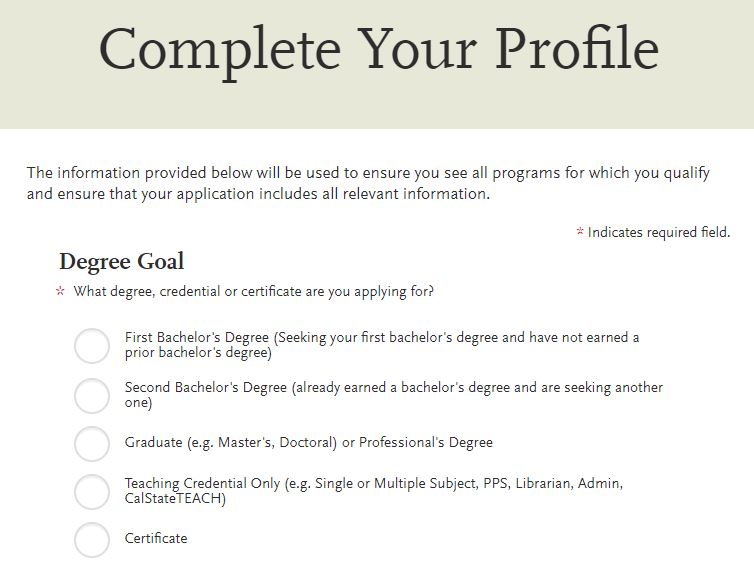 The information provided below will be used to ensure you see all programs for which you qualify and ensure that your application includes all relevant information.
* Indicates required field.
* What degree, credential or certificate are you applying for?
First Bachelor’s Degree (Seeking your first bachelor’s degree and have not earned a prior bachelor’s degree)
Second Bachelor’s Degree (already earned a bachelor’s degree and are seeking another one)
Graduate (e.g. Master’s, Doctoral) or Professional’s Degree
Teaching Credential Only (e.g. Single or Multiple Subject, PPS, Librarian, Admin, CalState TEACH)
Certificate
Cal State Apply
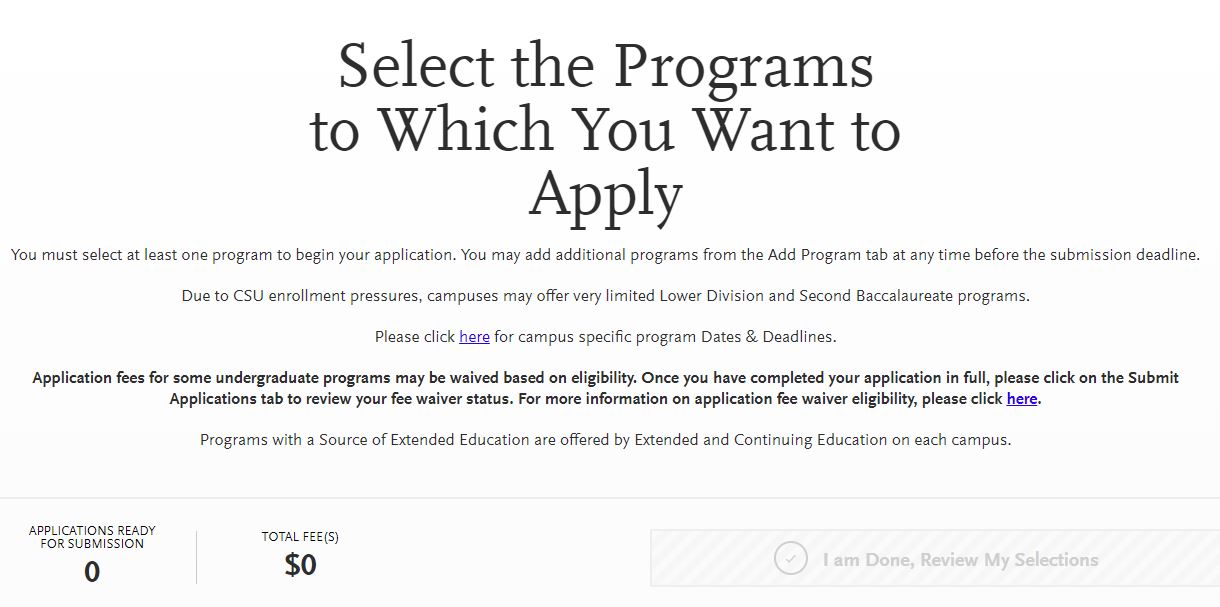 Scroll down to select program
For the “Campus” section, choose CSU Fullerton
Cal State Apply
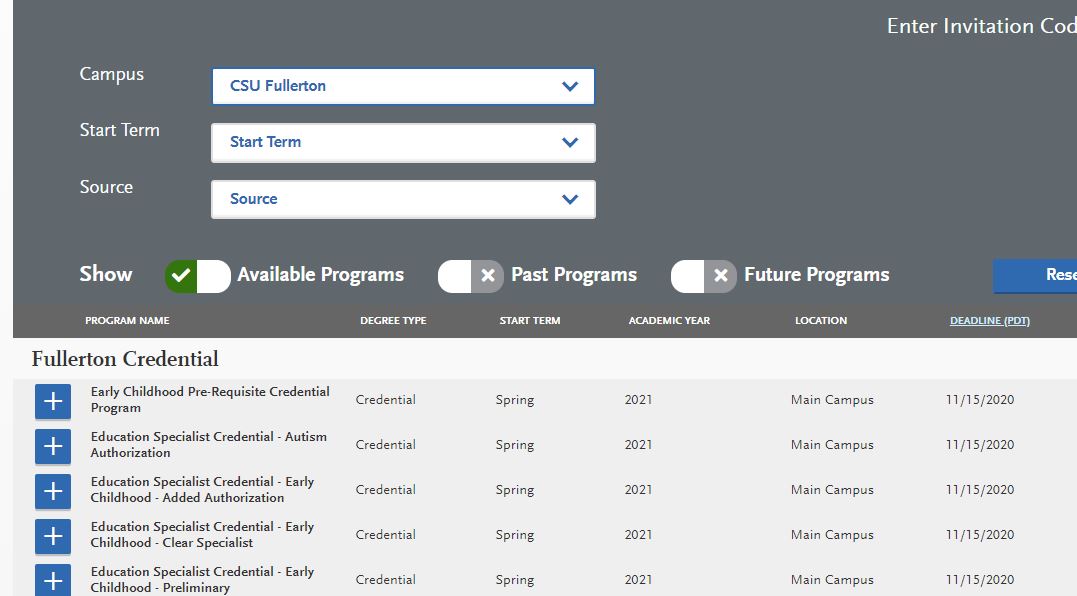 If you have NOT taken the SPED pre-reqs, apply to ONE of the PRE-REQUISITE Programs, in either: 
1) Early Childhood Pre-requisite, 2) Preliminary Mild Moderate PRE-REQUISITE, or 3) Preliminary Moderate Severe PRE-REQUISITE.
Cal State Apply
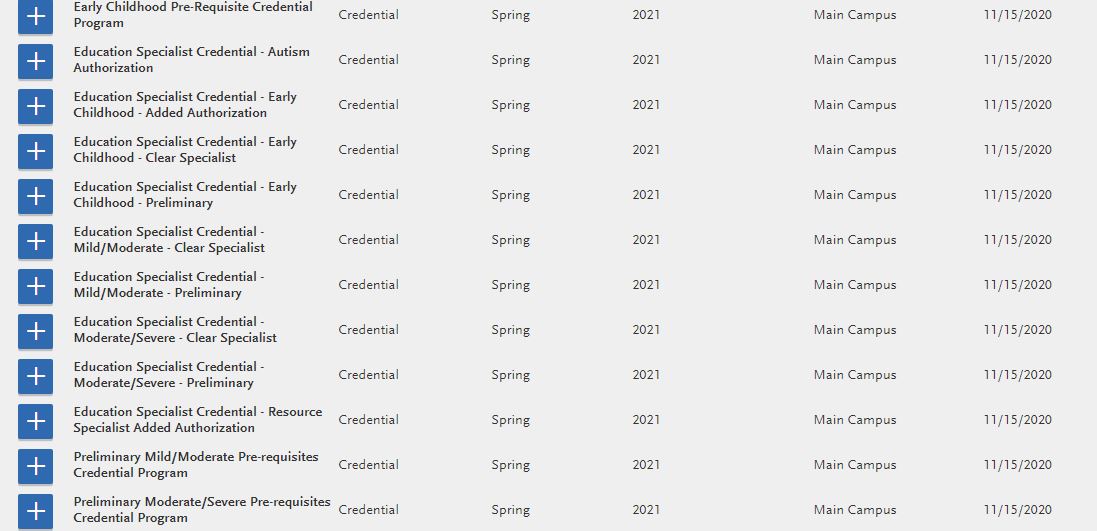 If you have taken the SPED pre-reqs (or are currently taking them, select PRELIMINARY Early Childhood, Mild Moderate, or Moderate Severe.
Cal State Apply
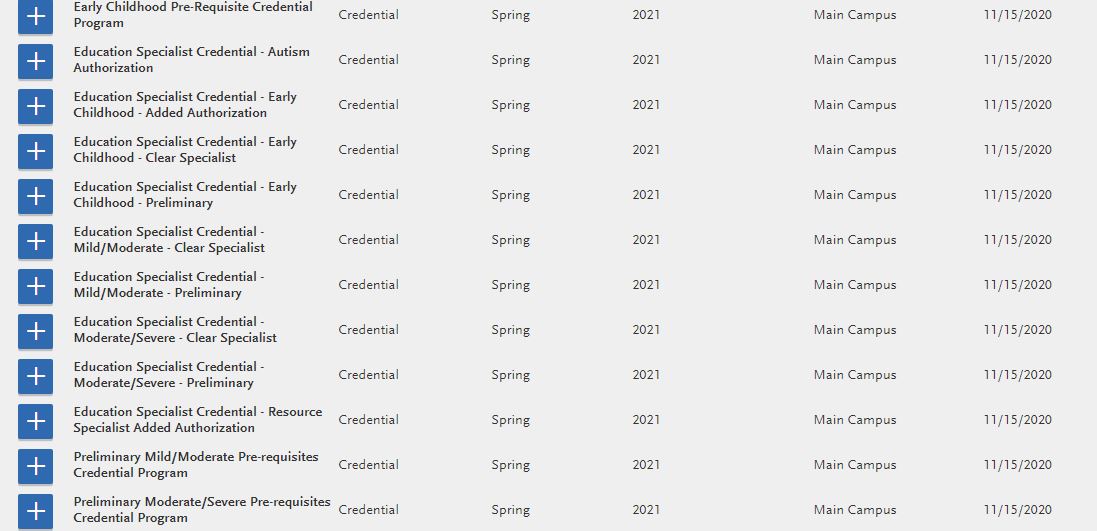 Cal State Apply
Once you have chosen the correct program, select “I am Done, Review My Selections”
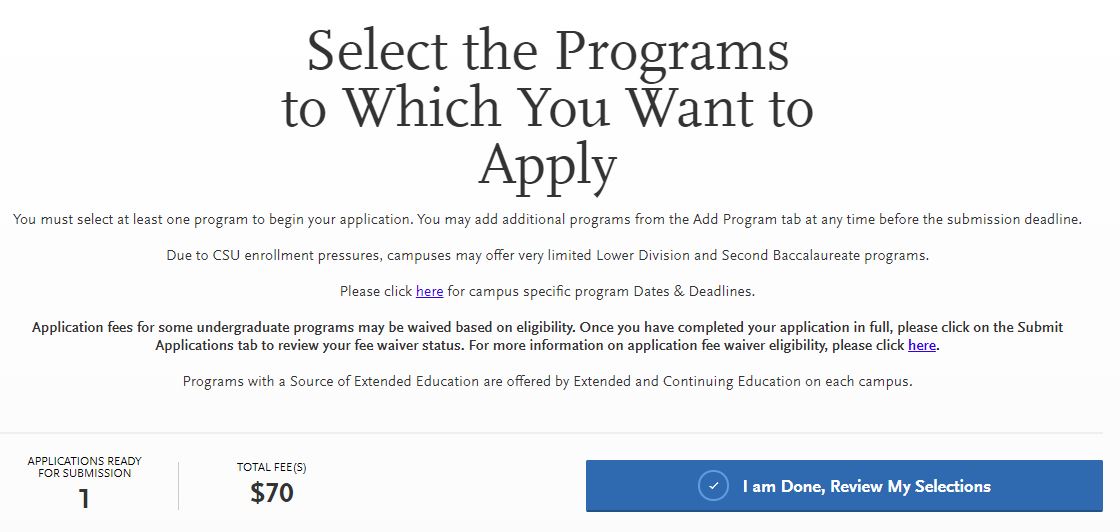 Cal State Apply
Click “Continue to My Application”
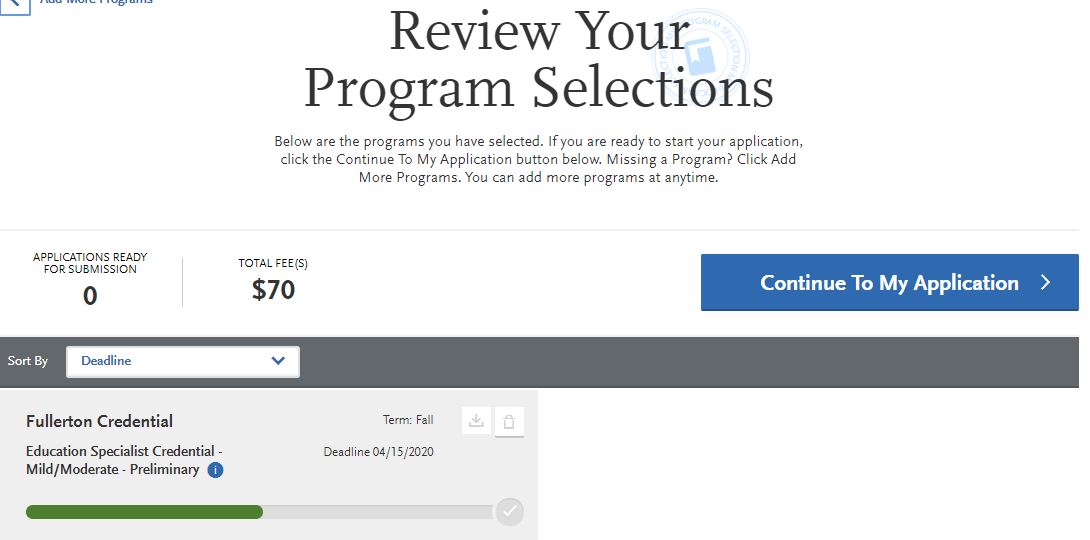 Deadline 11/15/20
Cal State Apply
This is what the “home” page of Cal State Apply should look like.
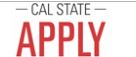 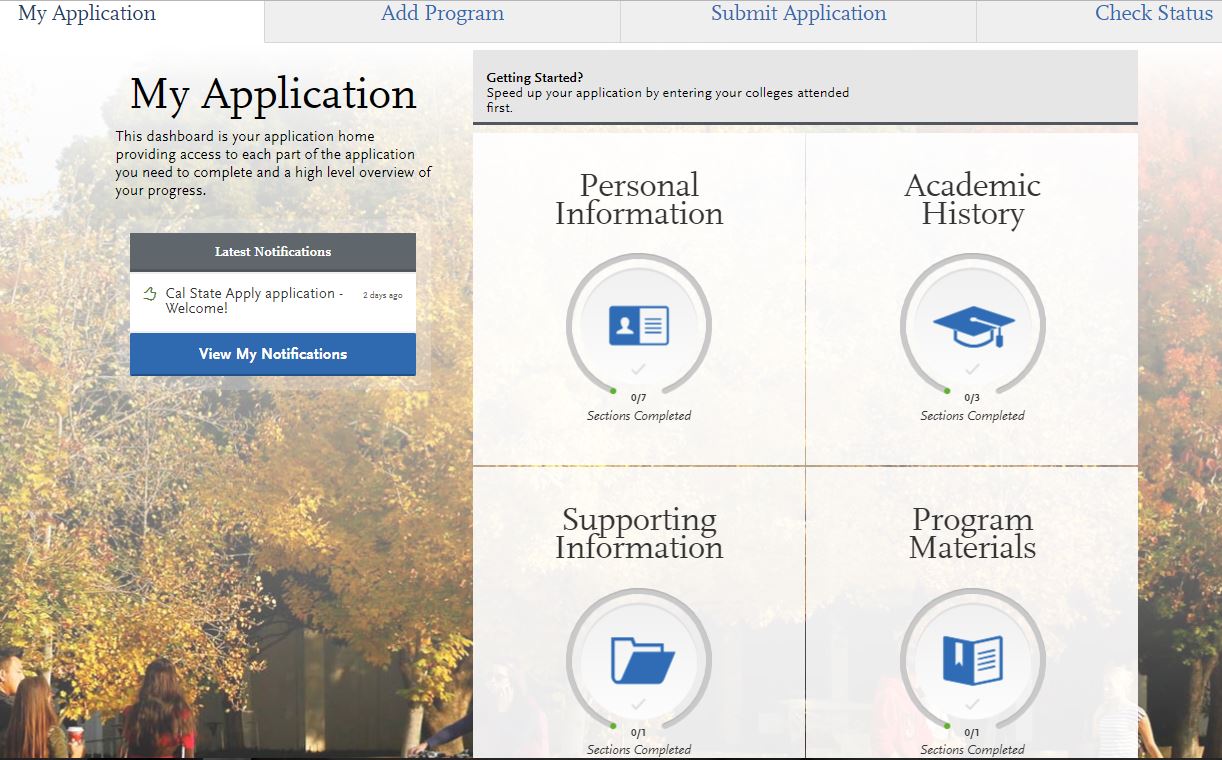 0/7
Sections Completed
0/3
Sections Completed
0/1
Sections Completed
0/1
Sections Completed
Cal State Apply
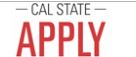 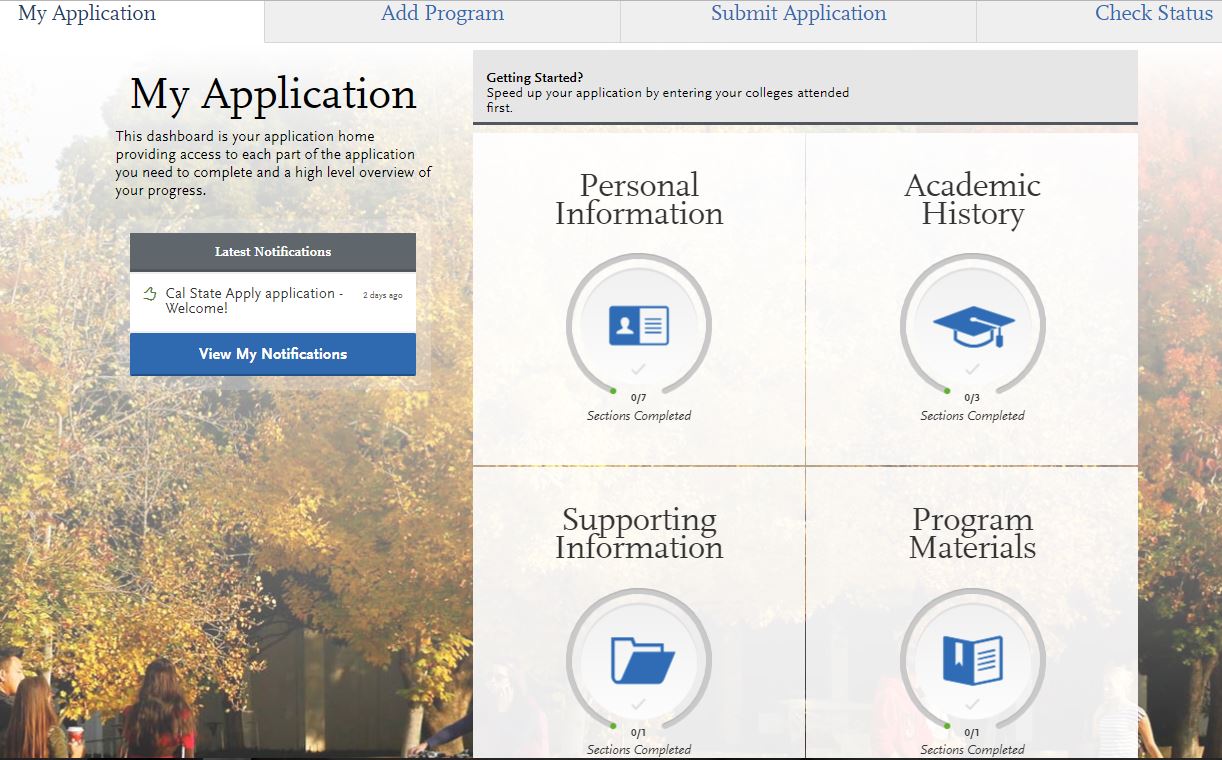 [Q1]
Cal State Apply
[Q1]- Personal Information Section
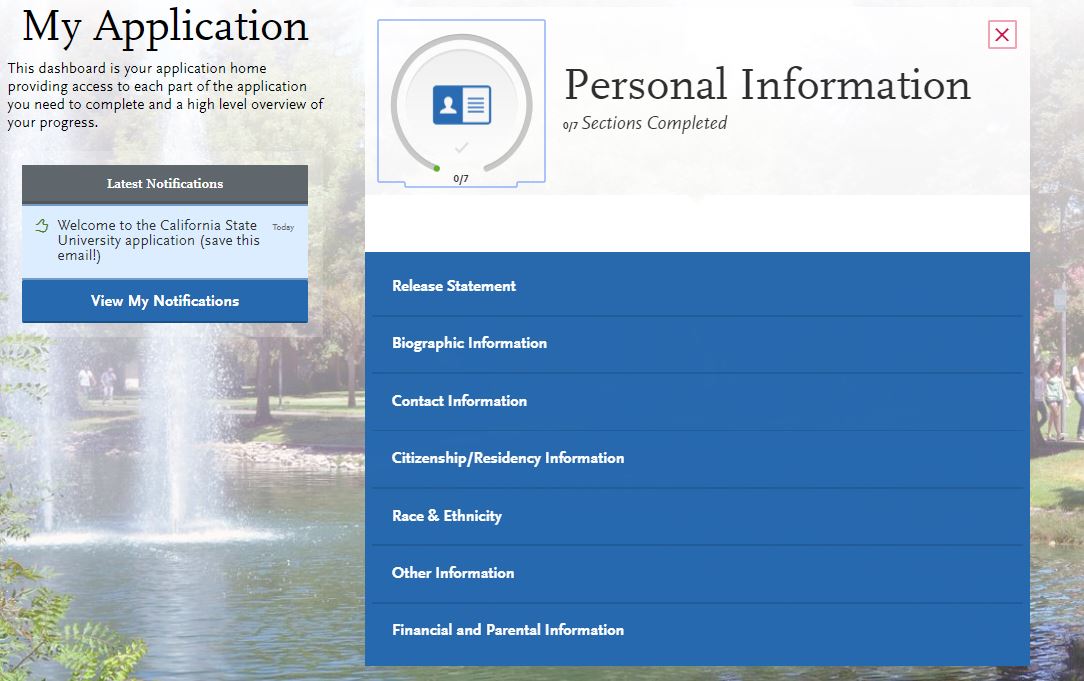 Cal State Apply
Please SKIP the following sections on the Cal State Apply Application
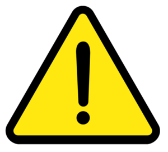 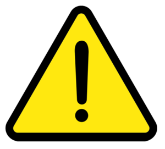 Standardized Tests
In the “Academic History” section in [Q2], please SKIP the Standardized Tests section. This section asks for test scores such as the GRE, SAT, and ACT, which are NOT needed for the SPED credential program. In order to skip this section, please select, “I am not adding any standardized tests.”

Experiences
In the “Supporting Information” section in [Q3], please SKIP the Experiences section. In order to skip this section, please select, “I am not adding any experiences.”
Cal State Apply
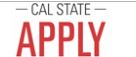 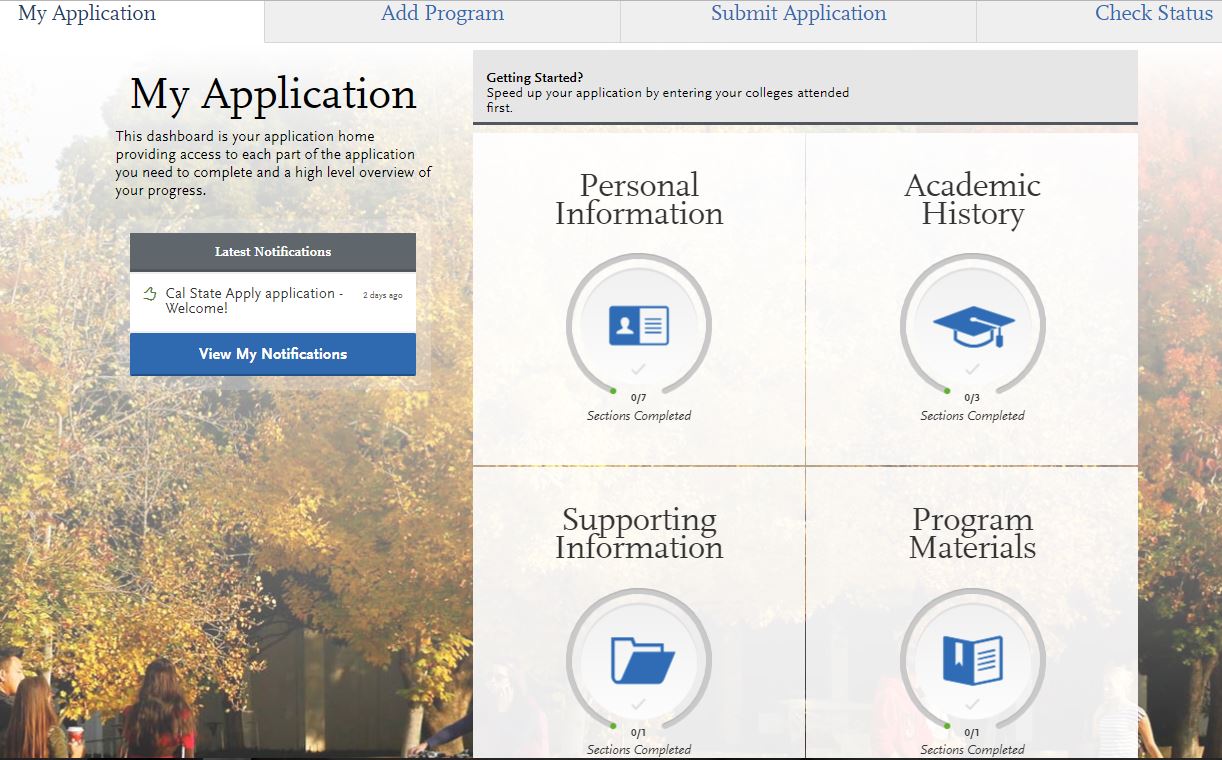 [Q2]
[Q2]- Academic History Section- Standardized Tests
Cal State Apply
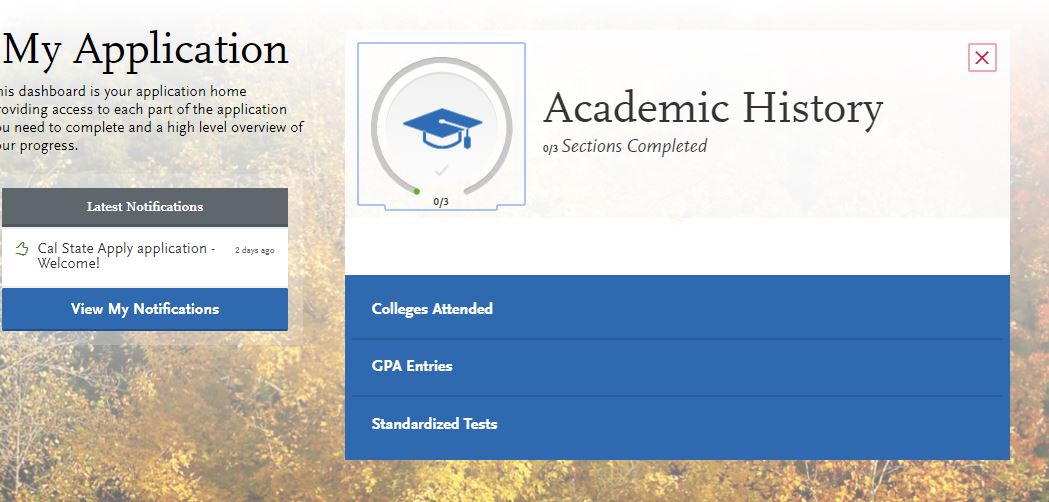 Standardized Tests- All of the tests listed in this section are NOT needed for the credential program. Please select “I am not adding any standardized tests”.
[Q2]- Academic History Section- Standardized Tests
Cal State Apply
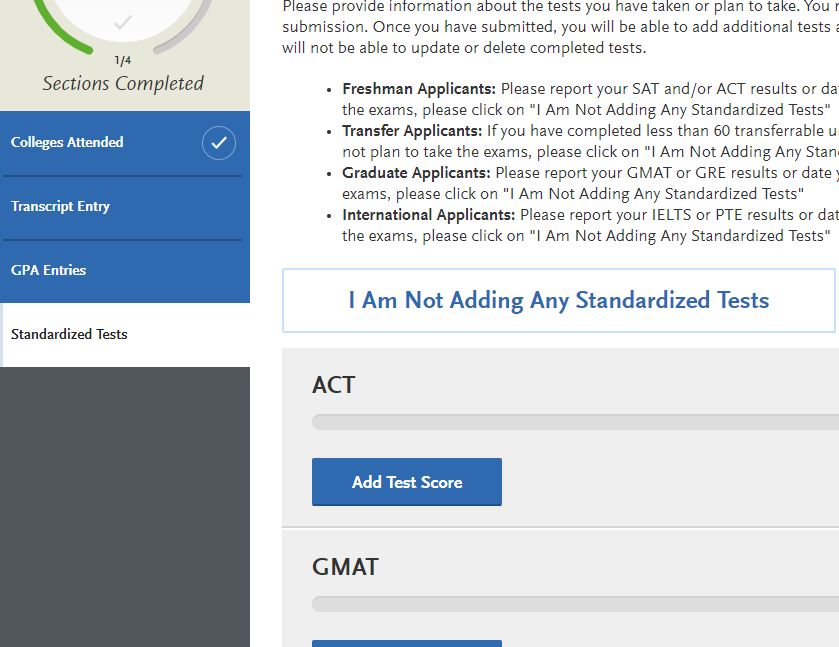 Cal State Apply
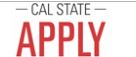 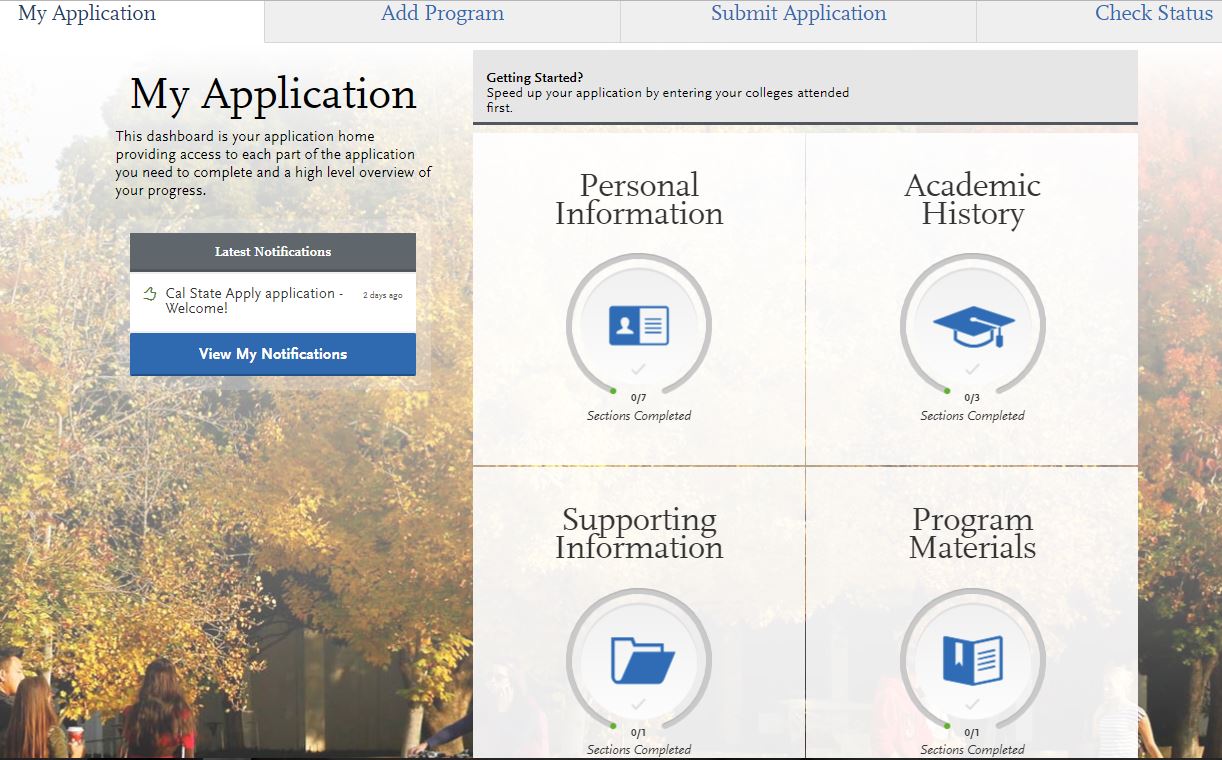 [Q3]
[Q3]- Supporting Information Section
Cal State Apply
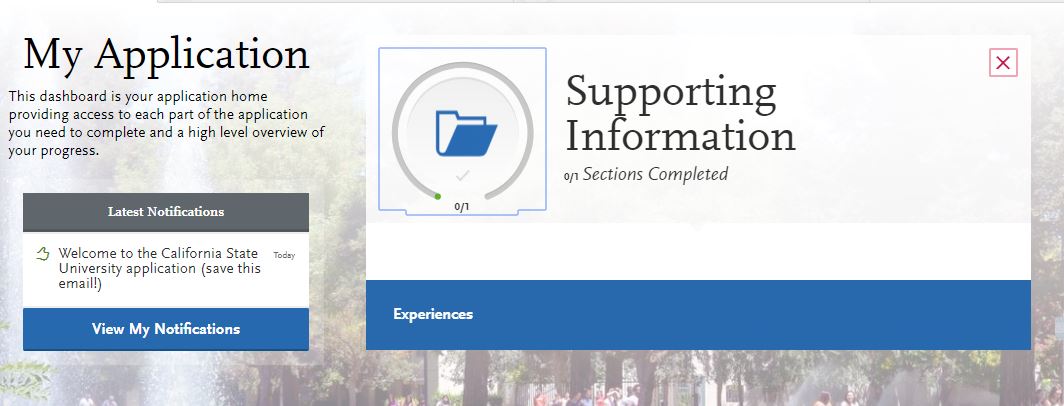 Click the blue “Experiences” button
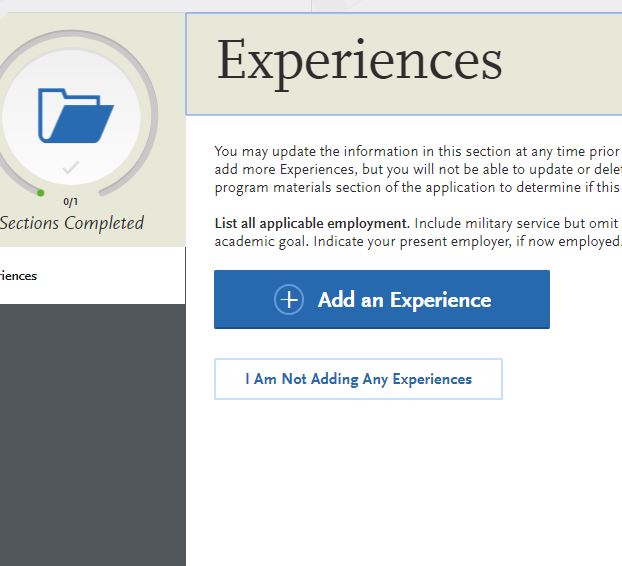 I am Not Adding any Experiences
Then, click “I am not adding any experiences”
Cal State Apply
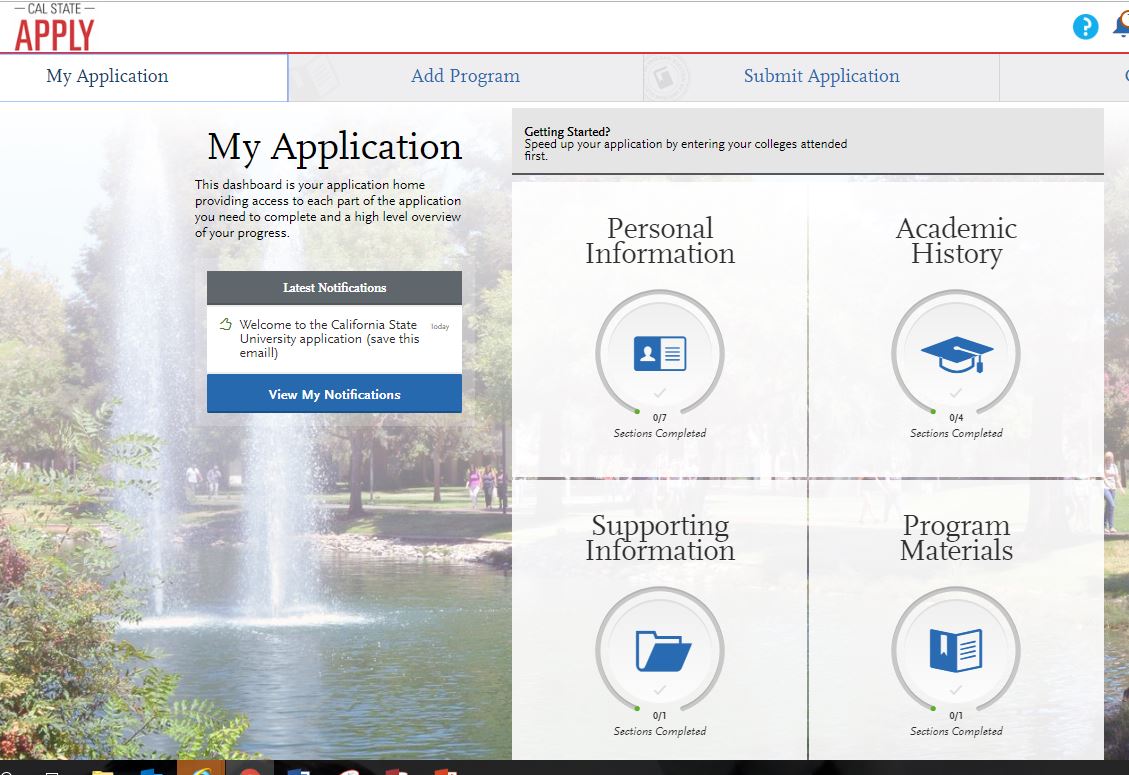 [Q4]
Cal State Apply
PRE-REQUISITE Application
[Q4]- Program Materials Section
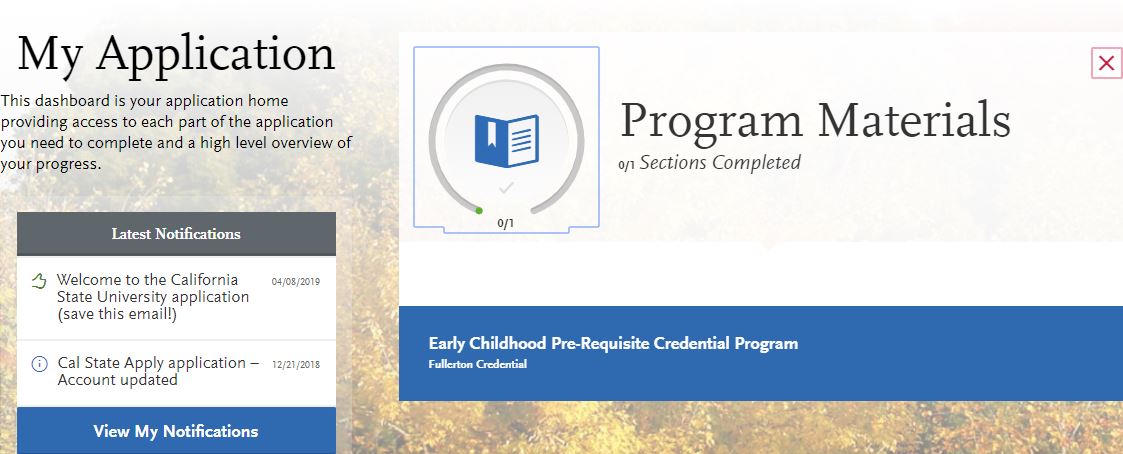 Click the blue box that states, 
“___ PRE-REQUISITE.”
PRELIMINARY Application
Cal State Apply
[Q4]- Program Materials Section
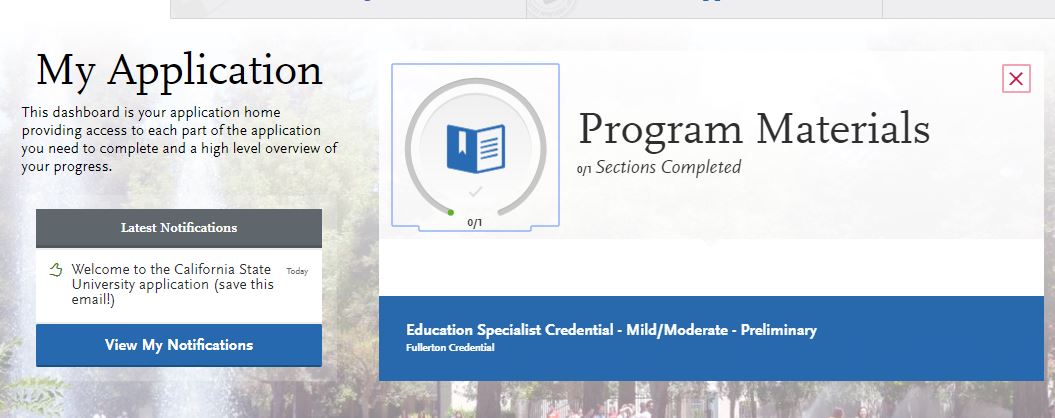 Click the blue box that states, “Education Specialist Credential ______ - PRELIMINARY.”
Cal State Apply
[Q4]- Program Materials
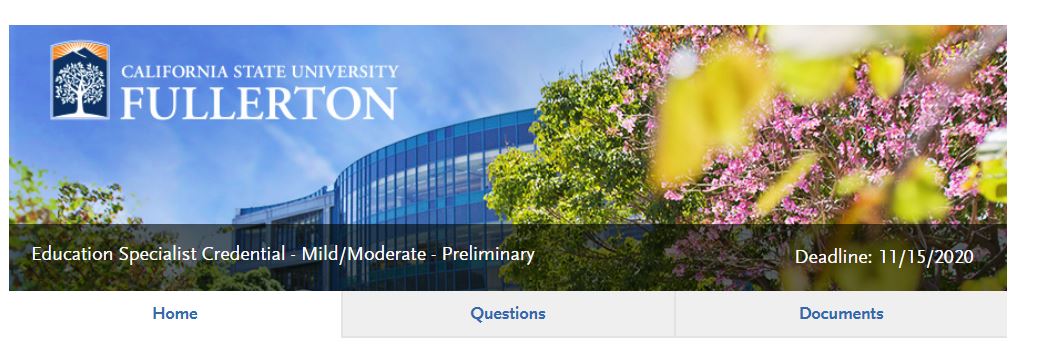 Click Documents
PRELIMINARY Application
Cal State Apply
[Q4]- Program Materials
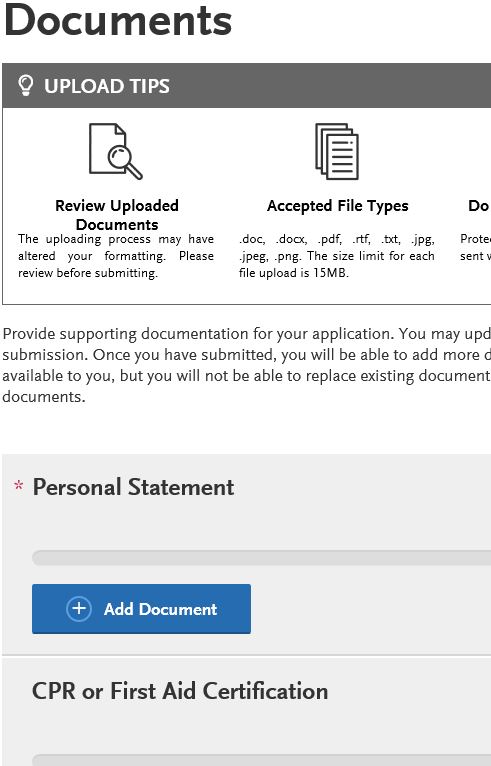 In the “Documents” section in [Q4] is where you will upload the required documents for this section. This is an image of what the section will begin to look like.
Note: Not all sections are required. Please follow the checklist to determine which sections you need to upload documents.
Admission Requirements
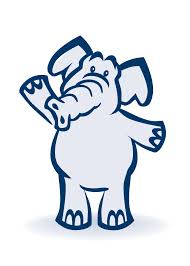 Admission Requirements
GPA Requirement:
- Credential GPA 2.75 in last 60 units OR cumulative 
- Master’s GPA: 3.0 in last 60 units
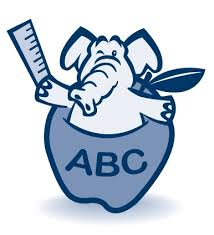 Personal Statement- Please share your experiences working with children in both educational and community settings. Please also include your experience with culturally and linguistically diverse populations and your long term goals in working in the field of special ed.
(2-3 pages in length, typed and double spaced.) Please write your first and last name in the header.
Certificate of Clearance: (2 parts)
Live Scan
Online Application on the CTC website

Please visit their website for more info:
http://www.ctc.ca.gov/credentials/leaflets/c1667.pdf
Admission Requirements
Passage of California Basic Educational Skills Test (CBEST): www.cbest.nesinc.com. 
For other ways to meet the basic skills requirement, visit: http://www.ctc.ca.gov/credentials/leaflets/cl667.pdf.
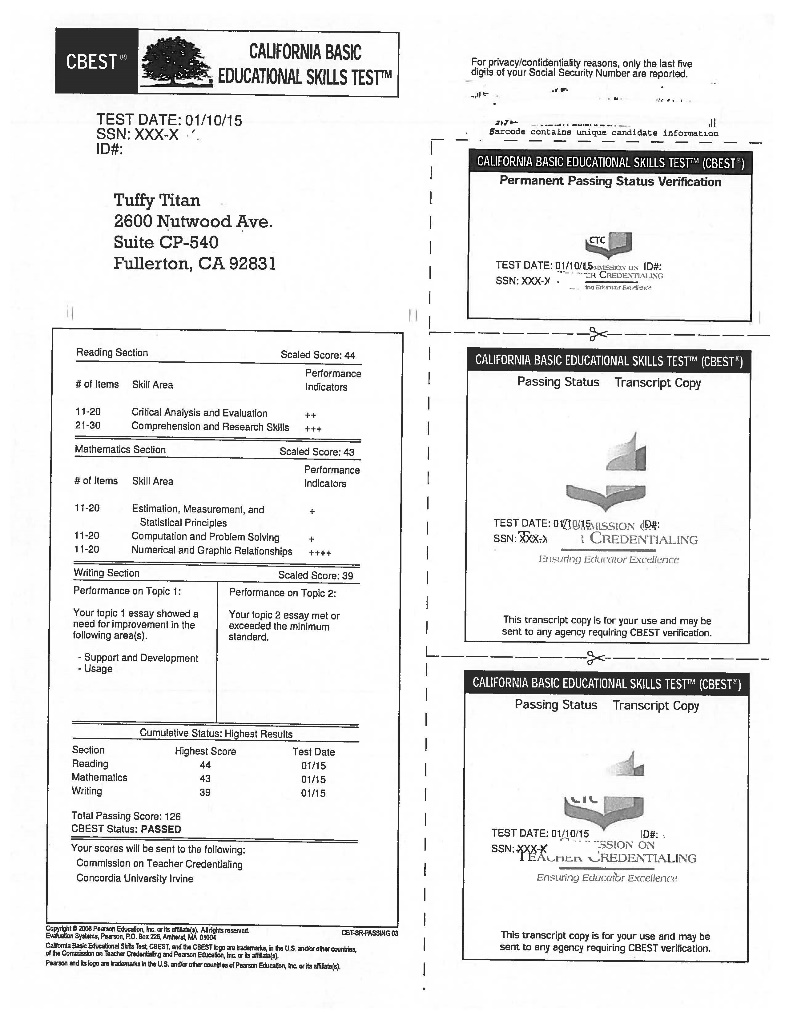 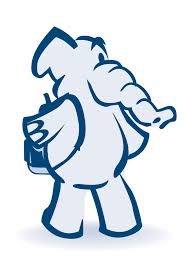 Sample of CBEST results page. Please upload the entire results page to the Cal State Apply application.
Admission Requirements
Subject Matter Competency- 
CSET or SSMPP/MSMPP (Required for MM & MS)
K-6: Multiple Subject CSET
7-12: Single Subject CSET (in approved subject area)
Recommended: English, Math, FLM, FLS, History. Please refer to checklist for more options
.
Note: CSET is NOT required for EC, however 9 units of Child Development Coursework are required in place of the CSET.
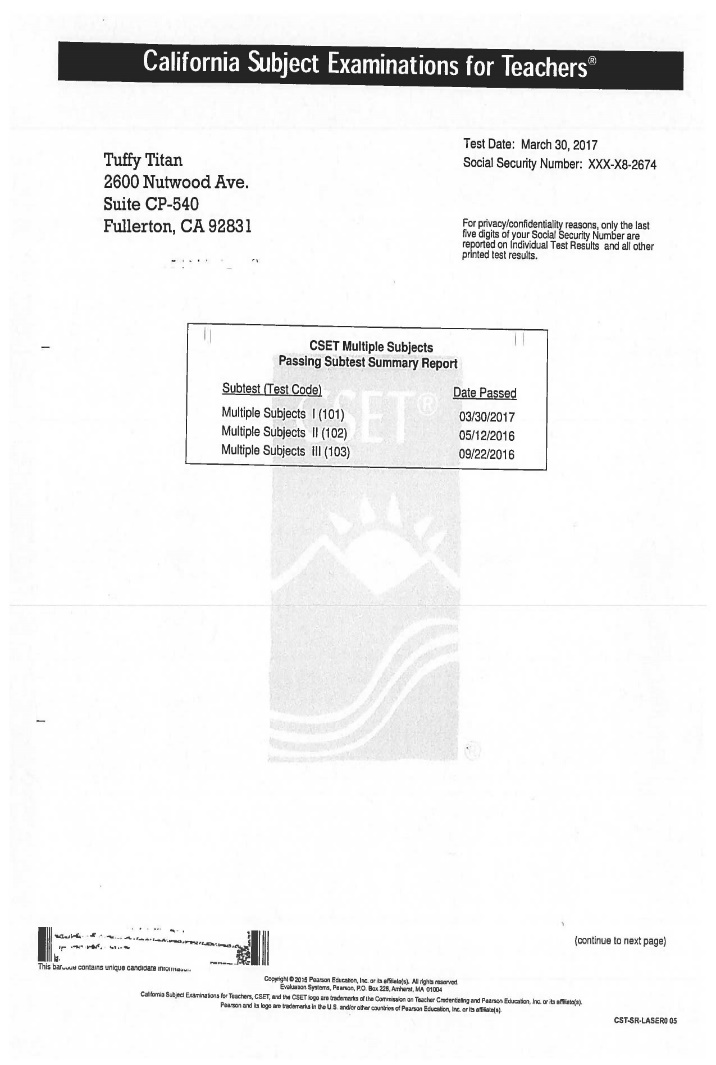 Sample of CSET results page that needs to be uploaded to the Cal State Apply application. (**Notice: Please upload the results page with ALL of the subtests listed on ONE page.
Admission Requirements
American Government Course OR U.S. Constitution Exam 
Students MUST complete one of the following:

Political Science/Government Course OR U.S. Constitution Exam 

Please refer to the checklist for more detailed information regarding requirements and how to show verification of this requirement.
Admission Requirements
TB test 
Must be recent within the last 4 years
Must be valid throughout the entire program  
-if you are a current student, it can be done at the Health Center
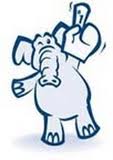 Current CPR card- (Infant, Child and Adult required)
You may choose any hands-on course OR an online course offered either by the American Heart Association or the American Red Cross
$50 Department Processing Fee
(This fee is separate from the $70 university fee.

Can be paid one of the following ways: 
In person at the cashier’s office in GH- 180 
Online via: https://coepay.fullerton.edu/ated 

Please refer to checklist on how to show verification of this requirement.
Admission Requirements
Check for Accredited Degree- If you graduated from a Cal State (CSU) or a UC, you have already met this requirement.

Ensure your bachelor’s degree is from a regionally accredited university accepted by the CTC (2 steps).
Step 1: Check your university accreditation status here: https:ope.ed.gov/dapip/#/home 
Step 2: After you have checked your accreditation status, you will need to check to see if the CTC accepts this accrediting university: https://www.ctc.ca.gov/credentials/what-does-regional-accreditation-mean
For further questions about this process, please contact CSUF’s Credential Preparation Center at (657) 278-3205 or credentialsonline@fullerton.edu
4 letters of recommendation (current, within one year): 
 - 2 from Faculty- (templates available on the website) 
 - 2 from Child/Youth Experience- (templates available on 
   the website)
- All letters of recommendation are confidential.
Admission Requirements
SPED Pre-requisites: Required for ALL programs (EC, MM, & MS)
Observation Hours Required
SPED 322: 10 Hours Required
SPED 371: 5 Hours Required 
SPED 425: 30 Hours Required
CAS Pre-requisites: Required for Early Childhood ONLY 
A minimum of 9 units of child development coursework is only required for those beginning the Early Childhood Credential Program.
The 9 units are in addition to completing the 3 SPED Pre-reqs.
(Please refer to the checklist for more information)
Passing Faculty Interview
-Granted when application is complete
Documents to Print
Application Checklist: http://ed.fullerton.edu/sped/_resources/pdfs/F19_Preliminary_Special_Education_Credential_Program_Checklist.pdf  Program Plans:Mild/Mod:  http://ed.fullerton.edu/sped/_resources/pdfs/preliminary-education-specialist-credential-mildmoderate.pdfModerate/Severe: http://ed.fullerton.edu/sped/_resources/pdfs/preliminary-education-specialist-credential-moderatesevere.pdf
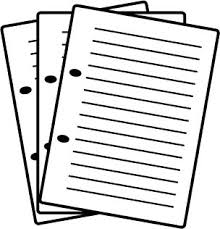 Early Childhood: http://ed.fullerton.edu/sped/_resources/pdfs/credential_program_plan_early_childhood_special_eduation.pdf
Credential Program Coordinators
Intern Program
The purpose of the intern program is to allow teachers in high-need subject areas to begin teaching:
 right away
 while earning a credential
with extensive support
Intern Program requirements
There are two pathways to becoming an intern:
1. If you hold a single credential or multiple subject credential, have completed our program prerequisites and have successfully passed the faculty interview.
2. If you do not have hold a single subject or multiple subject credential, you will need to complete the three prerequisites as well as SPED 421 and one of the following: SPED 400 for EC, SPED 463 for MM or SPED 464 for MS.  In addition, you will need to successfully pass the faculty interview.
Residency Requirements
75% of all prerequisite and credential coursework must be completed at Cal State Fullerton.
If you have taken a course at another University or College that you feel is equivalent to one of the courses in our program, you MUST fill out an equivalency petition before you can be admitted.
	-Typically, equivalency will be granted only for prerequisite courses
	- The SPED Equivalency Petition may be found at 
http://ed.fullerton.edu/sped/_resources/pdfs/course-equivalency-petition.pdf
	   	-Equivalency Petitions are submitted to the Chair of Special Education, Dr. Melinda Pierson.  Only the Chair of Special Education may approve equivalency petitions.
Clear Program
Once you have completed a Preliminary credential program, you can choose to complete our clear program.  
The clear advisors are:
-Dr. Tiffany Row- Mild/Moderate 
-Dr. Erica Howell- Moderate/Severe
-Dr. Janice Myck-Wayne- Early Childhood
Bilingual  Authorization
Available in Spanish, Korean, Vietnamese and Mandarin.

For more information, please contact Dr. Fernando Rodriguez-Valls at frodriguez-valls@fullerton.edu.
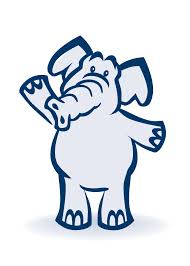 Hola!
Anyong!
Chao!
Nihao!
MSE Concentration in Special Education
Prepares you for leadership roles in schools
Advances your skills in using research to improve teaching and learning
Increases your earning power in birth-adult education settings, as well as in higher-education

Graduate Program Coordinator:  
	- Adrian Jung, Ph.D., ajung@fullerton.edu, CP 570
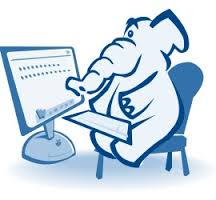 MSE Requirements
Scholarships and Financial Aid
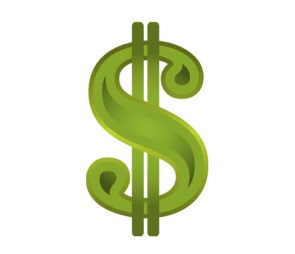 Financial Aid:
Complete the FAFSA application first: www.fafsa.ed.gov 
Visit CSUF’s website for more financial aid and scholarship information:
http://www.fullerton.edu/financialaid/award/
Dianna Lopez, Assistant Dean in the College of Ed- She can assist you with scholarships/grants specifically for educators. She can also provide you with information regarding vouchers for the CBEST and/or CSET.
Diana Lopez : 657.278.4871 or dialopez@fullerton.edu 

Program Cost:
Check out the cost of the Credential and Master’s Programs by clicking on this link: https://sfs.fullerton.edu/services/fees/TuitionAndCampusFees.php
The Center for Careers in Teaching
Are you an undergrad? The CCT is the place for you!
The CCT offers: 
Comprehensive academic advising for undergraduate students interested in teaching.
Information and resources related to Cal State Fullerton teacher education programs.
CBEST & CSET prep resources.
Study space, computer lab, free printing and snacks.

Location: Education Classroom Building (EC), room 379
Phone: (657) 278-7130
Website: http://ed.fullerton.edu/cct
Email: askcct@fullerton.edu
Office Hours:
Monday-Thursday: 8:00am-5:00pm
Friday: 8:00am-4:30pm
Important Websites
SPED Department:  http://ed.fullerton.edu/sped/ 
SPED Admissions: http://ed.fullerton.edu/sped/admissions.php
University admissions:  www.calstate.edu/apply
$50 Department Processing Fee: https://coepay.fullerton.edu/ated/  
Certificate of Clearance: https://www.ctc.ca.gov/docs/default-source/leaflets/cl900.pdf?sfvrsn=b6bd8b52_2 
CBEST: www.cbest.nesinc.com
CSET: www.cset.nesinc.com
Open University: http://ou.fullerton.edu/ 
Extended Ed: http://extension.fullerton.edu/professionaldevelopment/Educators 
CSUF Career Center: www.fullerton.edu/career 
California Commission on Teacher Credentialing: www.ctc.ca.gov
Center for Careers in Teaching: www.fullerton.edu/cct
Financial Services: http://sfs.fullerton.edu
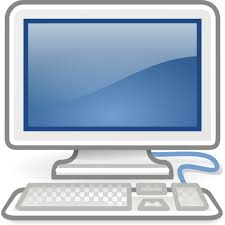 Your Success is Your Responsibility
Be sure to submit all documentation on Cal State Apply application!
Make sure you have submitted transcripts for ALL universities attended to CSUF’s Admissions Office AND that you upload a second set of transcripts to the Cal State Apply application.
Make sure you upload CBEST and CSET examination scores to your Cal State Apply application as soon as you receive them.  Please have the scores sent to YOU, not the university.
Keep hard copies and electronic copies of ALL documentation for your own records. 
Plan to attend Pre-orientation and Orientation Meetings
Dates will be posted on the website!
Stay on track by:
Following your Credential Program Requirement Plan!
Reviewing the Education Specialist Credential Program Handbook before each semester begins.
Communicating with your Program Coordinator if you have any questions.
Your “To Do” List
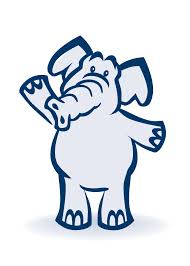 Your “To Do” List (cont.)
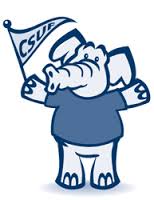 Verification of Online Overview
I have read through all of the power point slides.
 I have printed out my program plan from the Department  
	 Website.

I have completed the items above.

Sign and date:  

Please print out this signed form and submit with your file items.